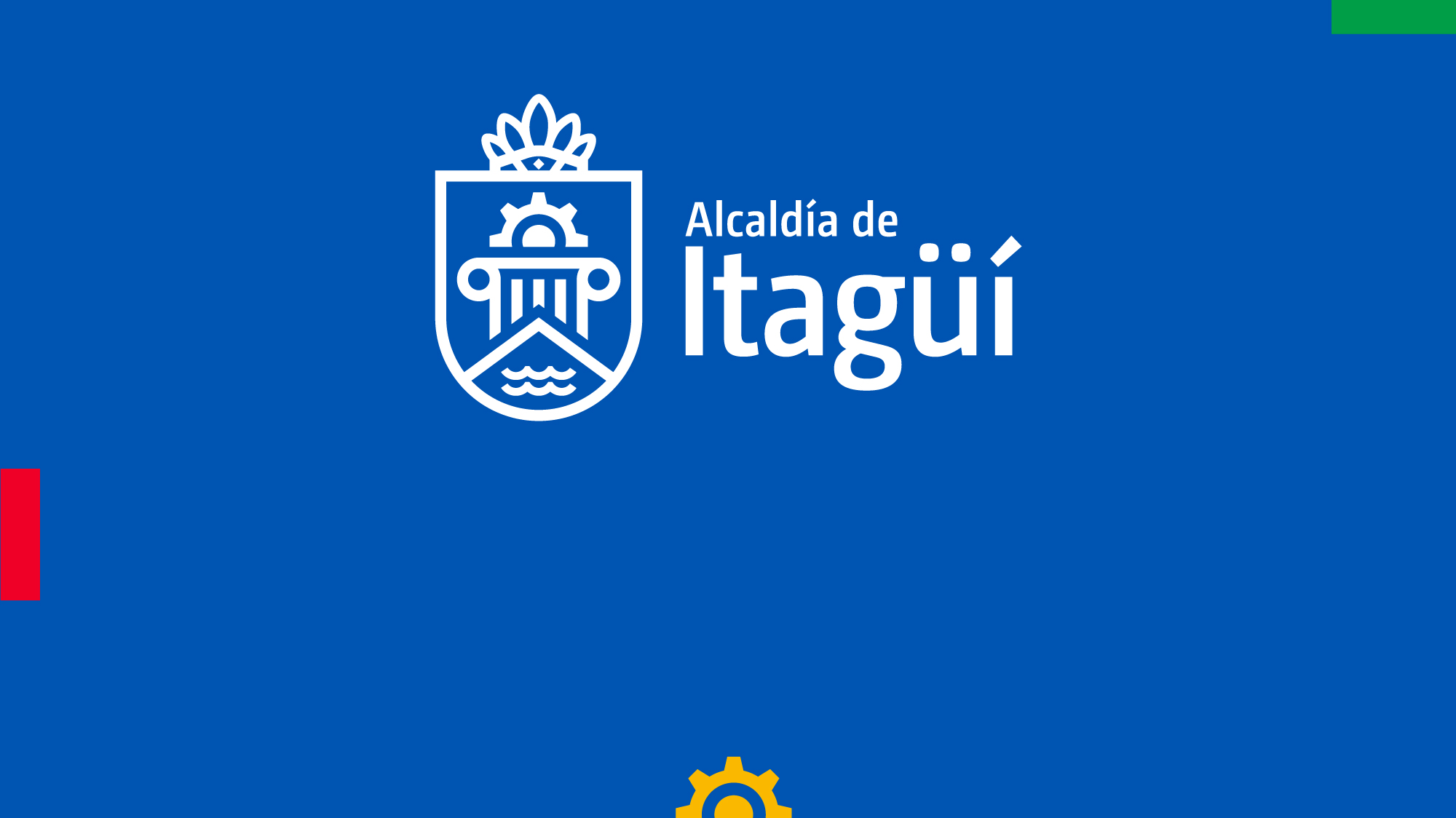 IMPLEMENTACIÓN  PLAN DE DESARROLLO TERRITORIAL
“ITAGÜÍ CIUDAD DE OPORTUNIDADES 2020 -”
VIGENCIA 2020 -2023
DEPARTAMENTO ADMINISTRATIVO DE PLANEACIÓN
OBJETIVO:

Fortalecer las competencias técnicas de los funcionarios de la Administración Municipal, en procesos de Direccionamiento Estratégico, a partir del desarrollo de jornadas de capacitación en el manejo de instrumentos de planificación; formulación y evaluación de proyectos de inversión, como Unidades operativas del Plan de Desarrollo; e interaccion con las plataformas estándarizadas a nivel Nacional, con una cobertura del 100% de las Unidades Administrativas; en el marco del Plan Institucional de Capacitación, del municipio de Itagüí.
DURACIÓN :                                                                                          30 HORAS
PARTICIPANTES:
150 Funcionarios de la Administración Municipal, que representan el 100% de las Unidades Administrativas
METODOLOGÍA :                                                                                          Desarrollo de cuatro  jornadas de capacitación, cada una con tres grupos de participantes, dada las condiciones actuales de bioseguridad; con posibilidad de participación virtual para el 70% de los Participantes y presencial para el 30%
CERTIFICACIÓN  :                                                                                          Se certificará la participación de los funcionarios que participen mínimo del 80%, que registren su asistencia y la validen con la elaboración y entrega de los productos planteados en cada jornada de capacitación
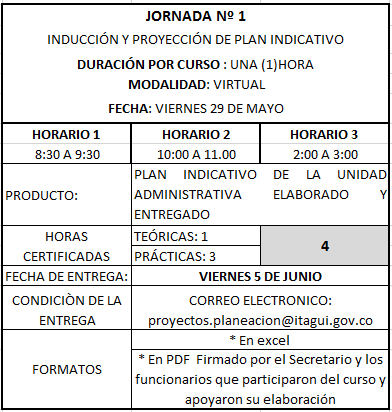 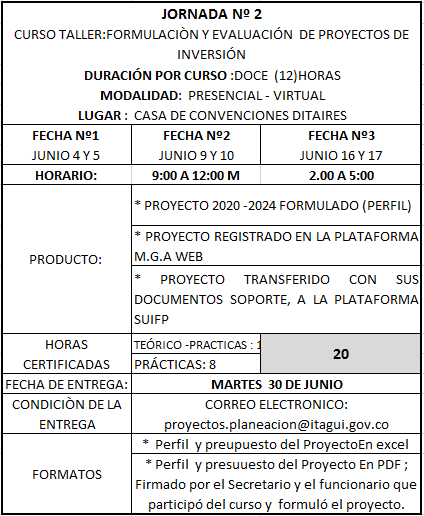 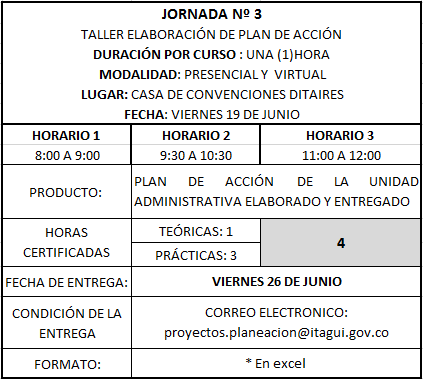 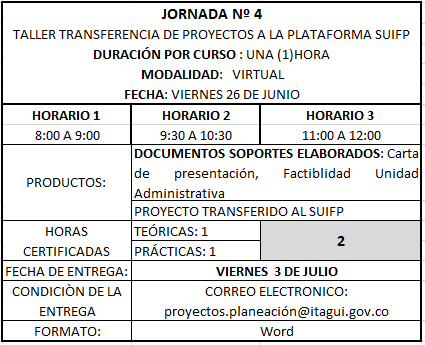 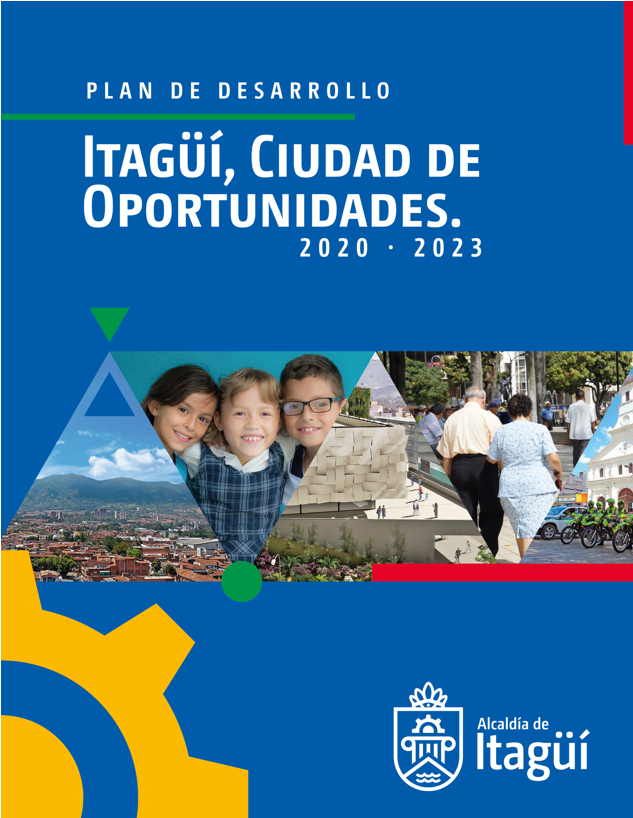 IMPLEMENTACIÓN DEL PLAN DE DESARROLLO MUNICIPAL
PROYECTOS DE INVERSIÓN
¿POR QUÉ HACEMOS PROYECTOS ?
CONSTITUCIÓN POLÍTICA 1991
RESOLUCION        1450  DE  2013
LEY 38 
1989
LEY 152 
1994
DECRETO 111 DE 1996
LEY 388 
1997
RESOLUCION        0806  DE  2005
RESOLUCIÓN        4788  DE  2016
DISPONE EL SUIFP (SISTEMA UNIFICADO DE INVERSIONES Y FINANZAS PÚBLICAS) COMO HERRAMIENTA DE REGISTRO DE LA INVERSIÓN PÚBLICA
ESTATUTO ORGANICO DEL PRESUPUESTO
M.G.A. UNICA METODOLOGÍA PARA LA FORMULACION Y EVALUACIÓN PREVIA DE LOS PROYECTOS DE INVERSIÓN PÚBLICA
ESTATUTO PRESUPUESTAL  INVERSION SOPORTADA EN PROYECTOS
PLANES DE ORDENAMIENTO TERRITORIAL 
POT
METODOLOGÍA DEL BANCO DE PROYECTOS 
M.G.A
ESTATUTO ORGANICO DE LOS PLANES DE DESARROLLO
SIN PROYECTOS DE INVERSIÓN NO HAY EJECUCIÓN  DE RECURSOS
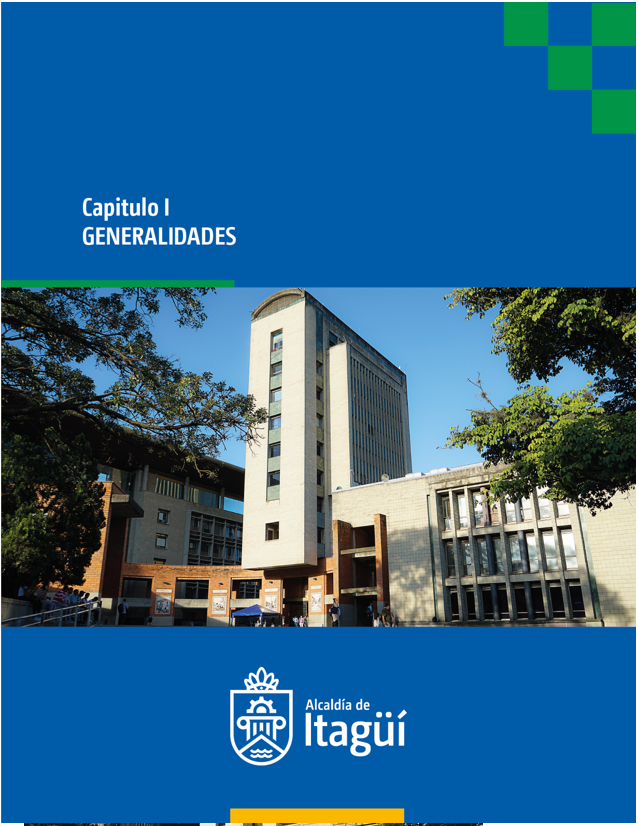 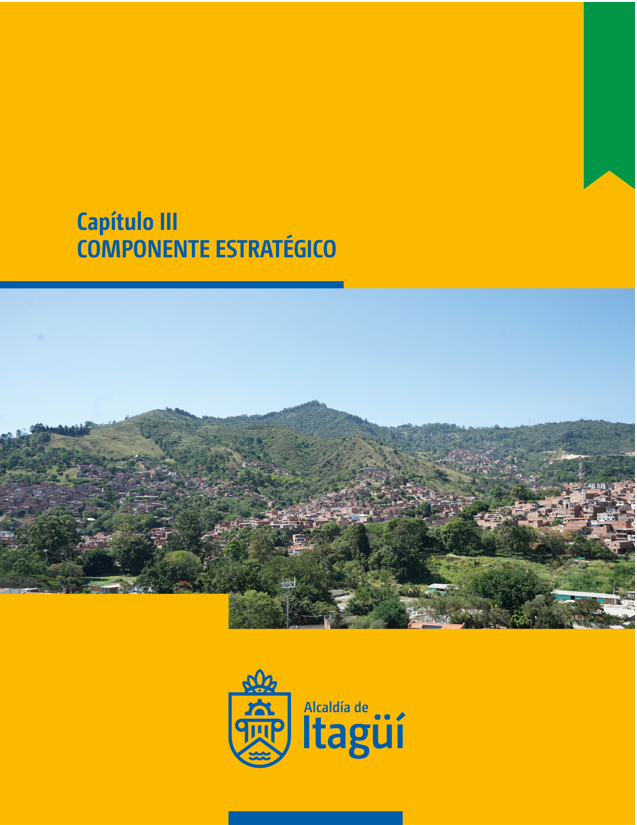 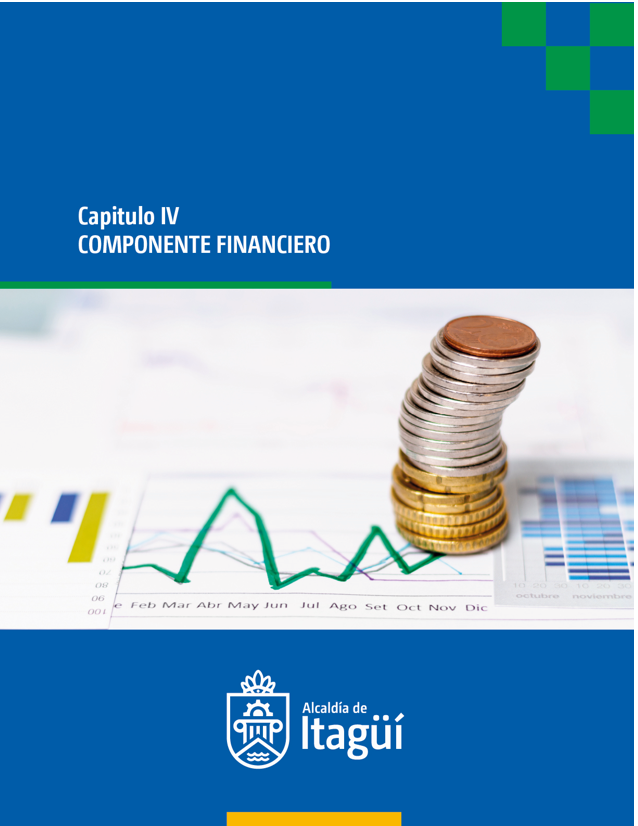 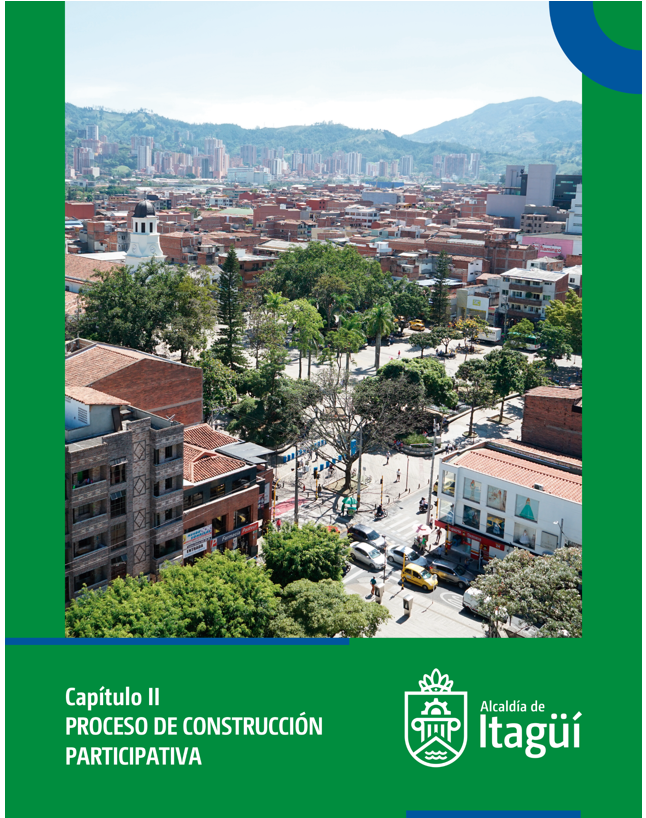 ESTRUCTURA
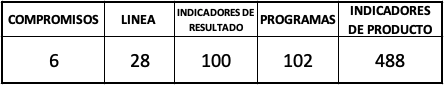 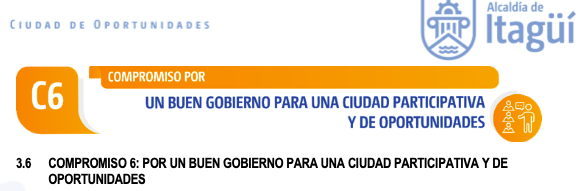 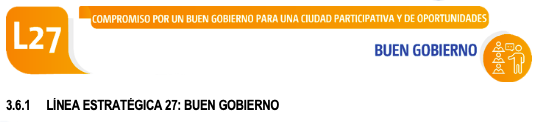 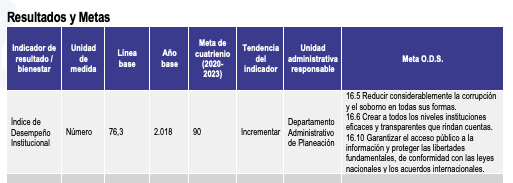 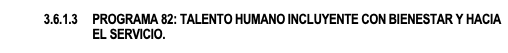 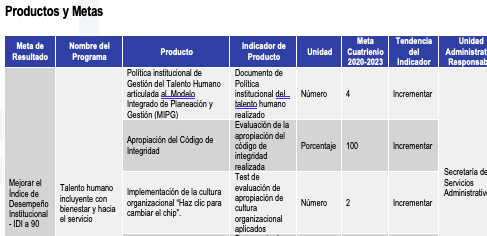 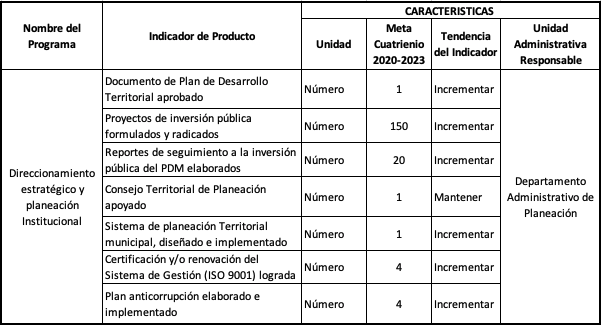 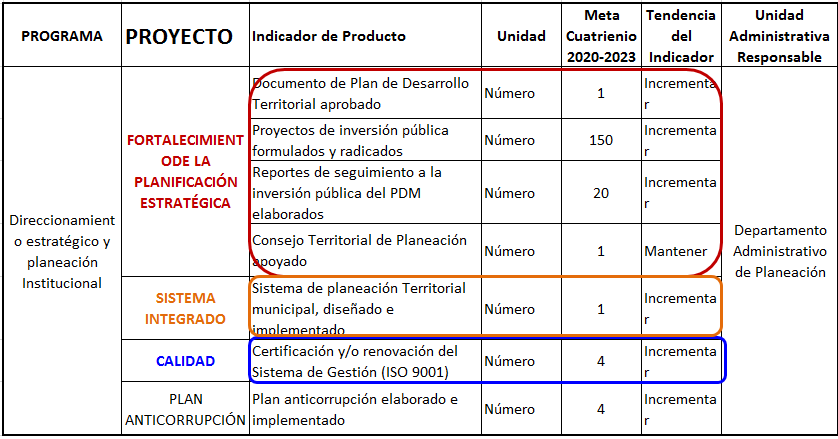 PLAN INDICATIVO
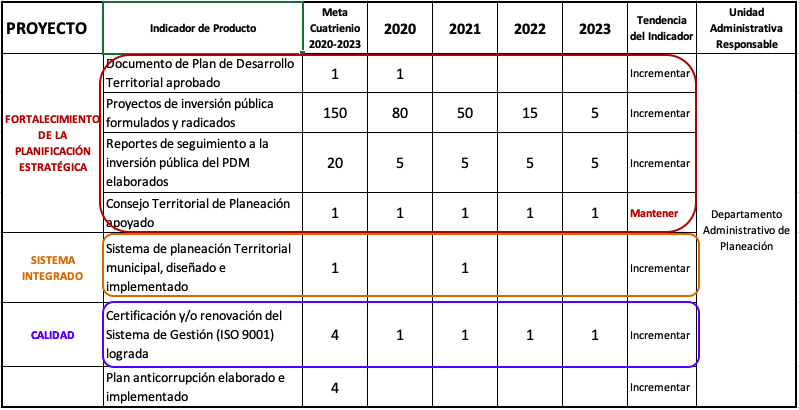 PROYECTO DE INVERSIÓN
VIGENCIA 2020
ABRIL
MARZO
FEBRER
MAYO
JUNIO
ENERO
PRODUCTO 1
ACTIVIDAD 1
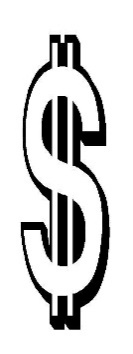 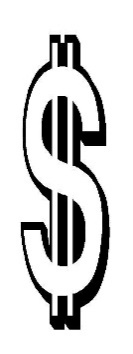 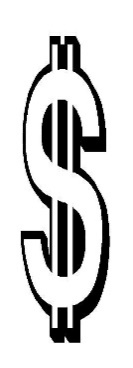 PRODUCTO 1
ACTIVIDAD 1
PRODUCTO 1
ACTIVIDAD 1
ACTIVIDAD 1
PRODUCTO 1
NOMBRE DEL PROYECTO DE INVERSIÓN
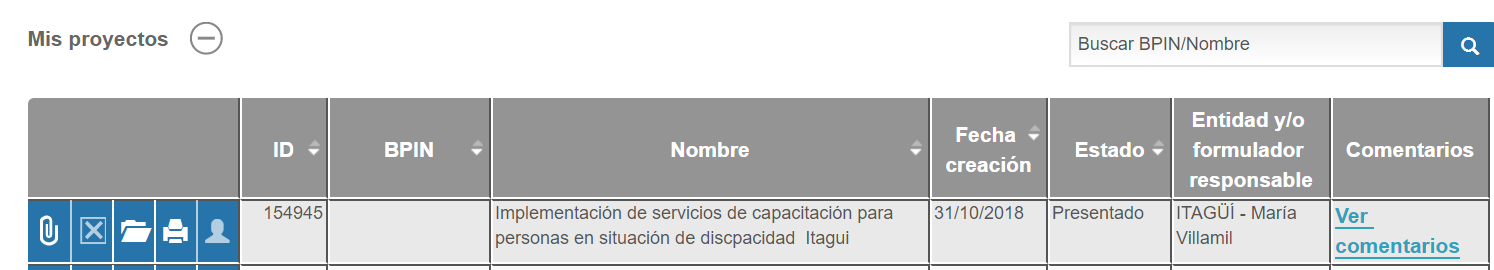 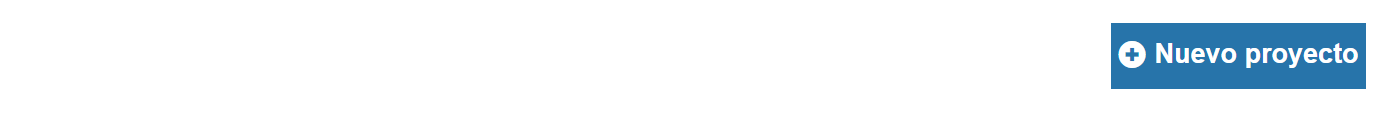 NOMBRE  PROYECTO DE INVERSIÓN
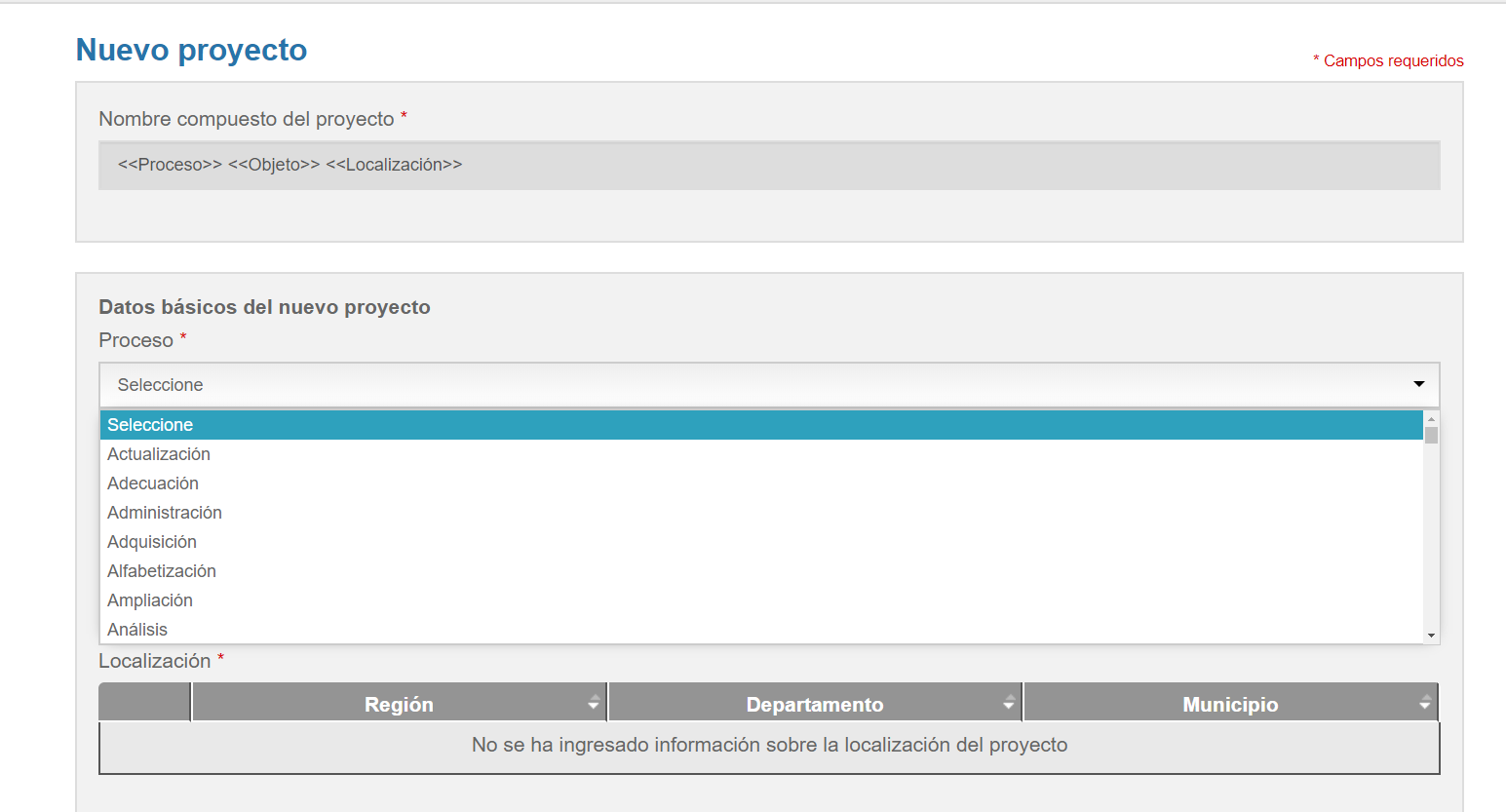 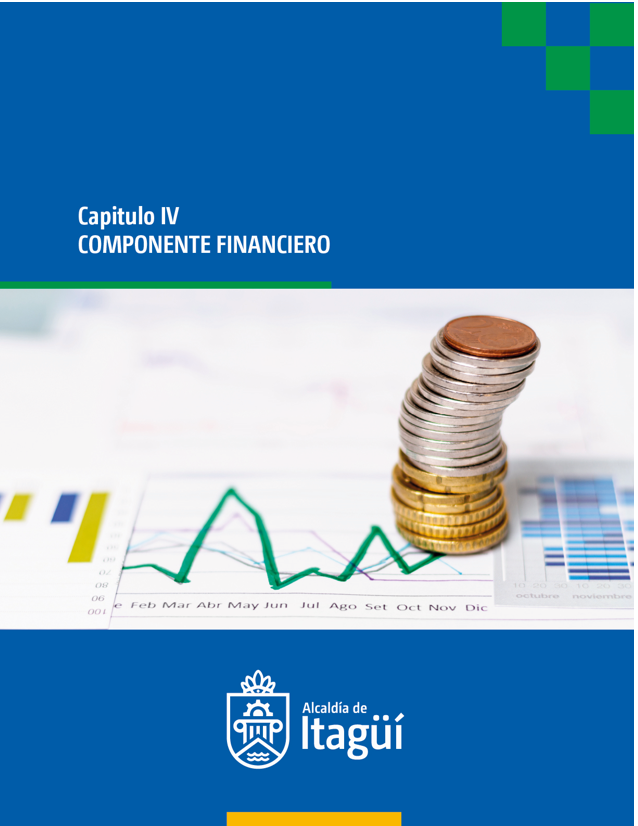 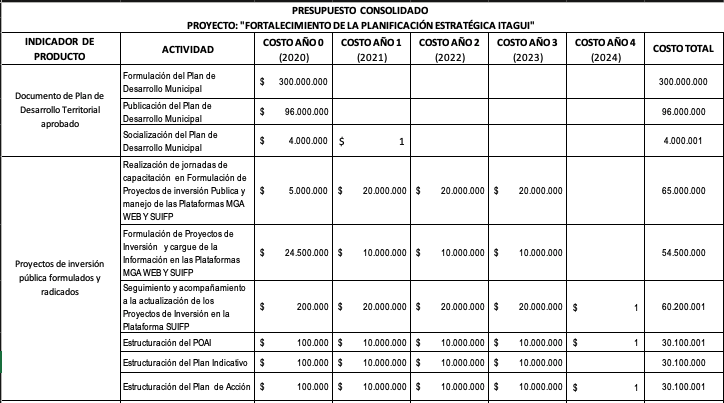 PERFIL PROYECTO DE INVERSIÓN
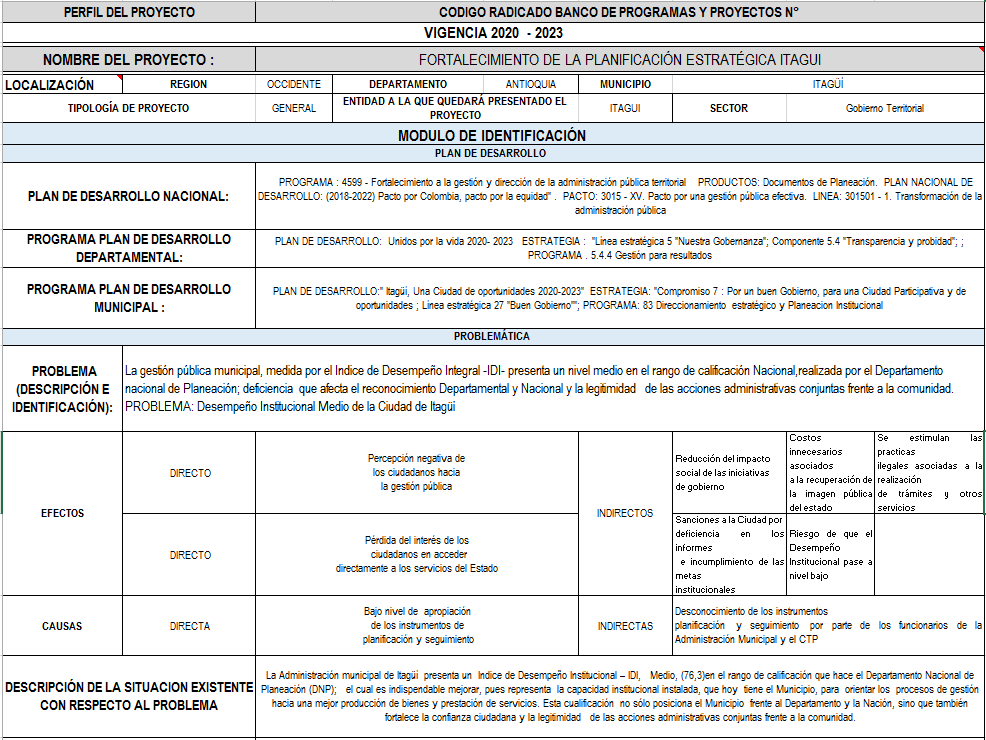 M.G.A WEB
RESOLUCIÓN 1450 DE 2013
M.G.A ÚNICA METODOLOGÍA PARA LA FORMULACIÓN Y EVALUACIÓN DE LOS PROYECTOS
RESOLUCIÓN 0806 DE 2005
METODOLOGÍA DEL BANCO DE PROYECTOS  M.G.A
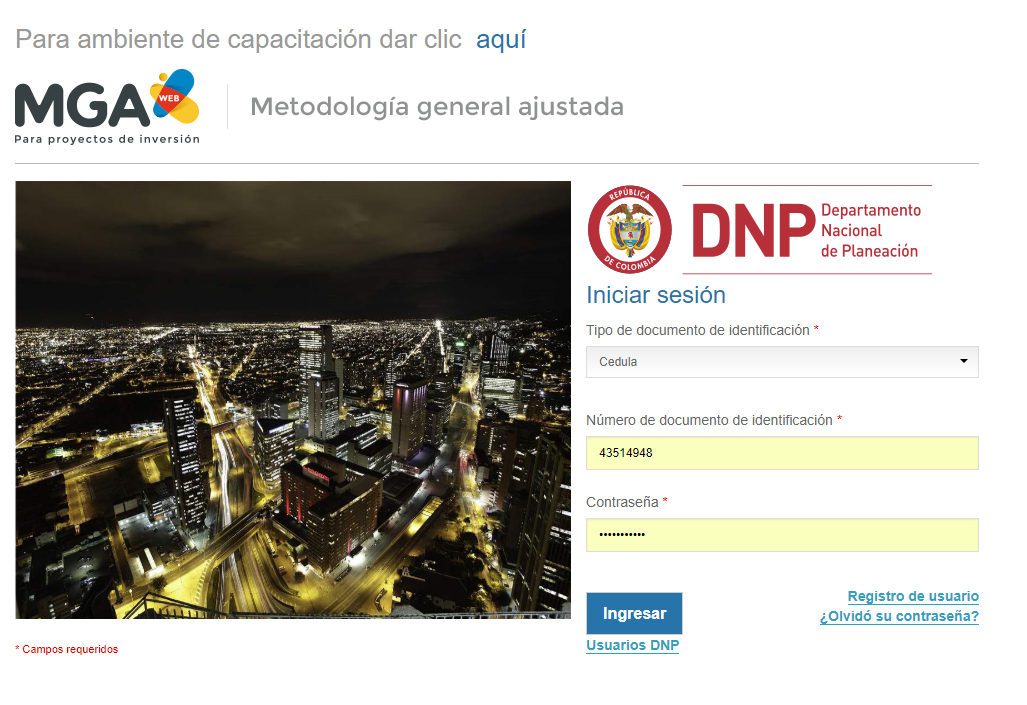 HERRAMIENTA  FUNDAMENTADA EN LA METODOLOGÍA DE MARCO LÓGICO
MML
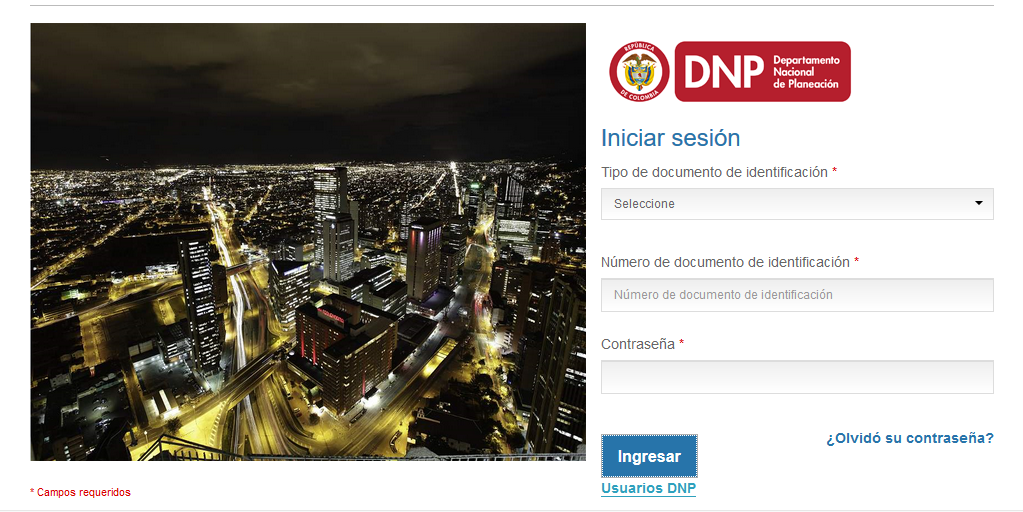 NAVEGADOR
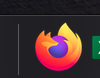 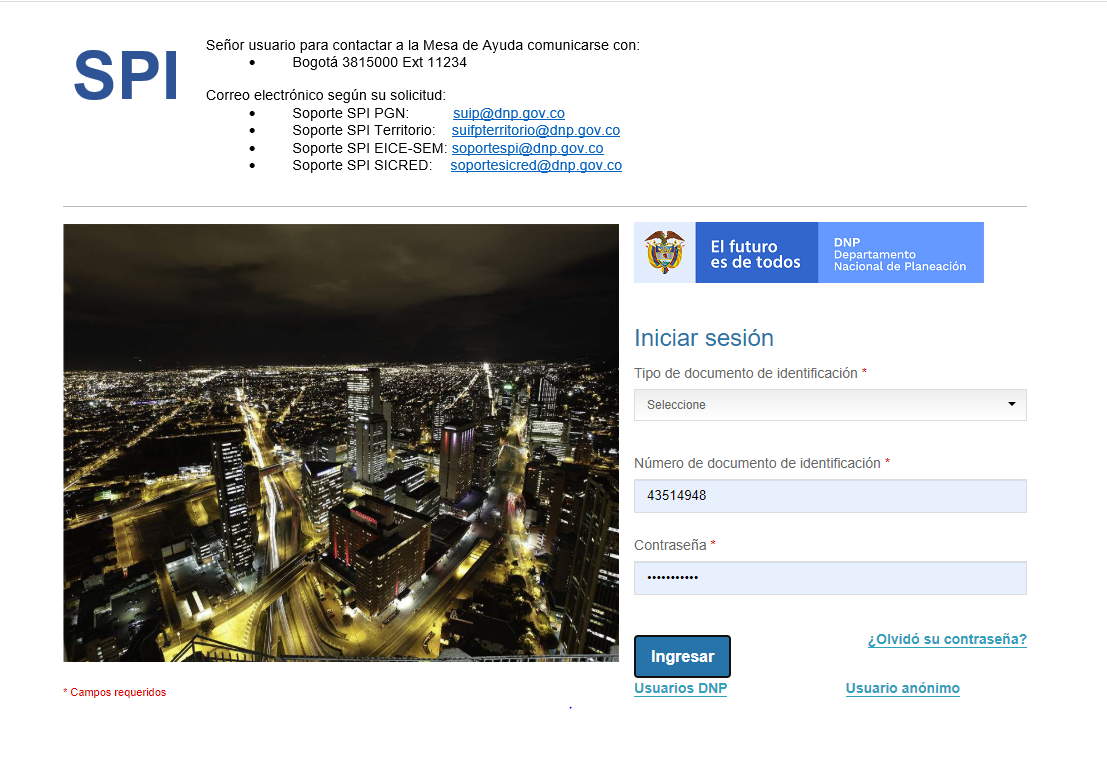 IMPORTANTE
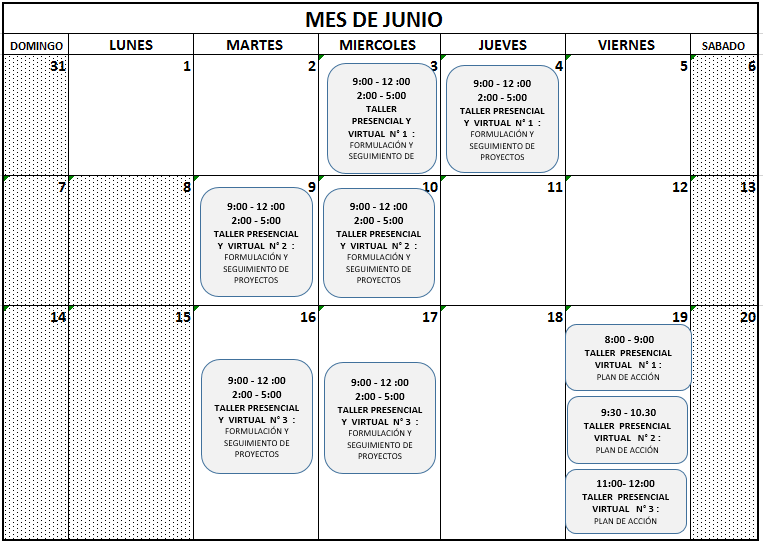 REGISTRARSE EN LA PLATAFORMA DE CAPACITACIÓN
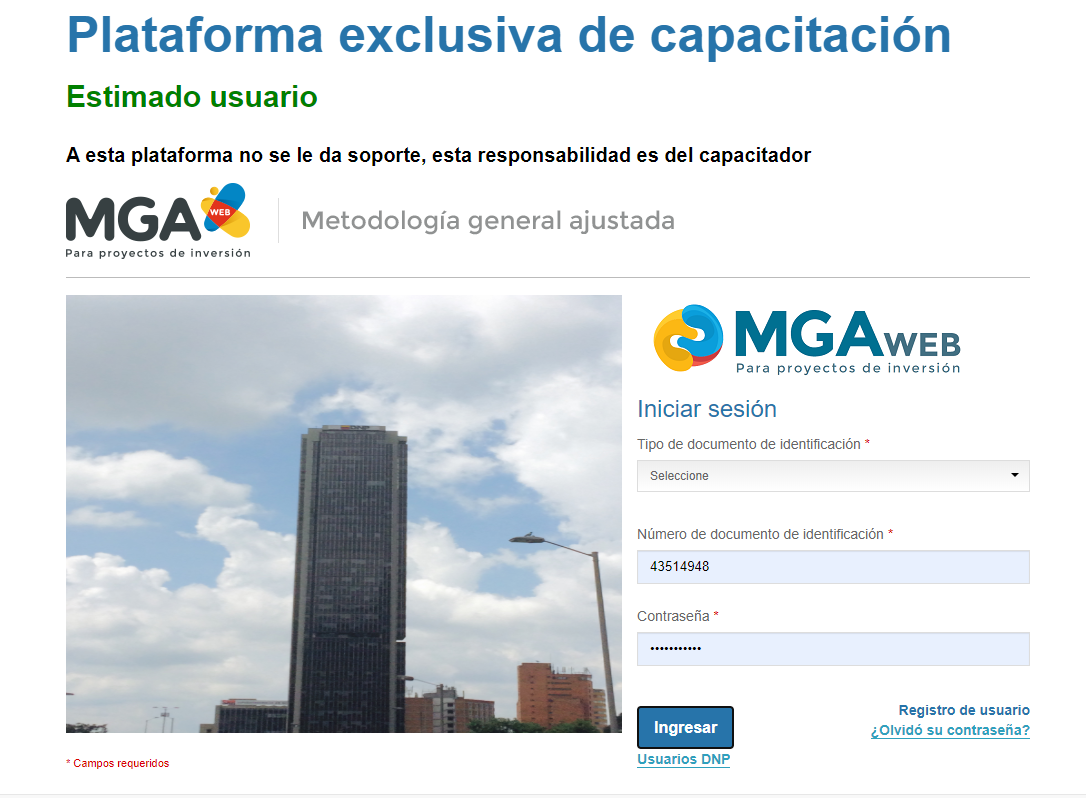 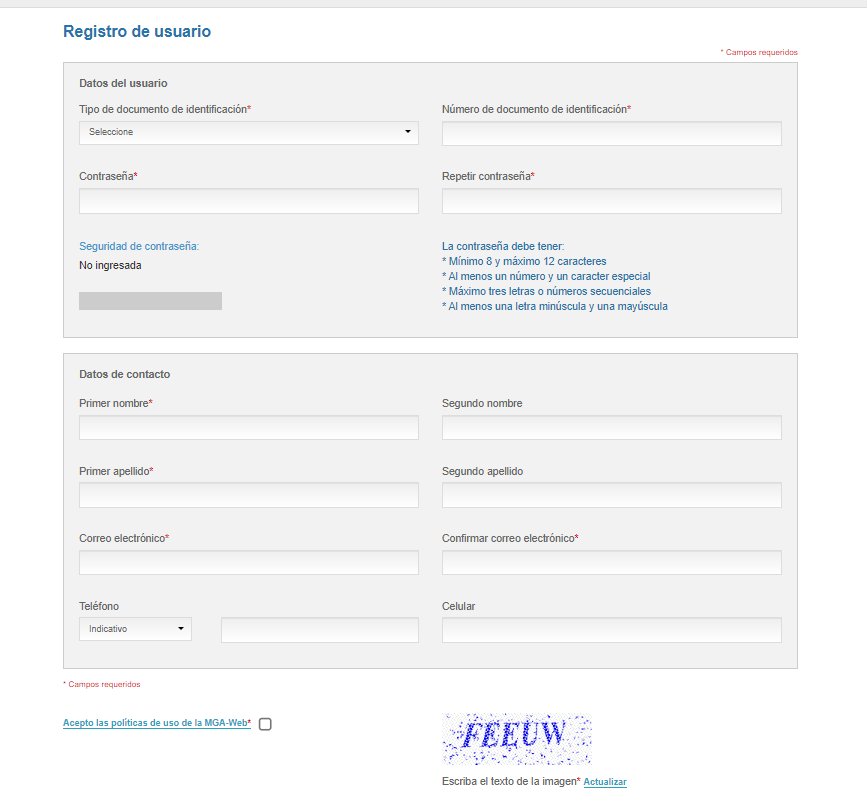 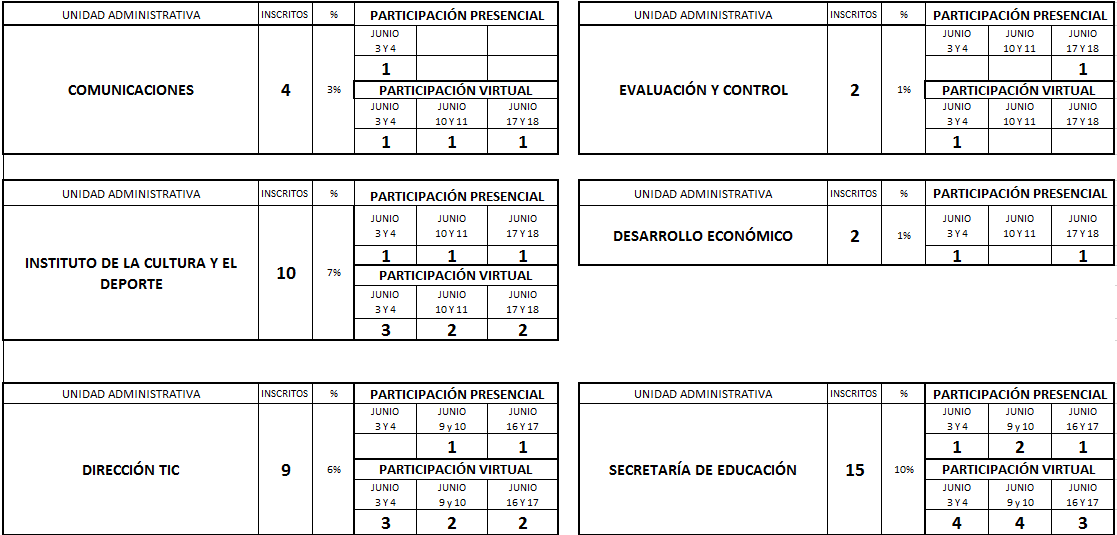 BAJAR DOCUMENTOS DEL ARCHIVO “EN LÍNEA”
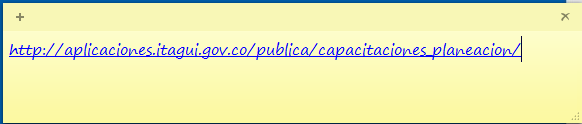 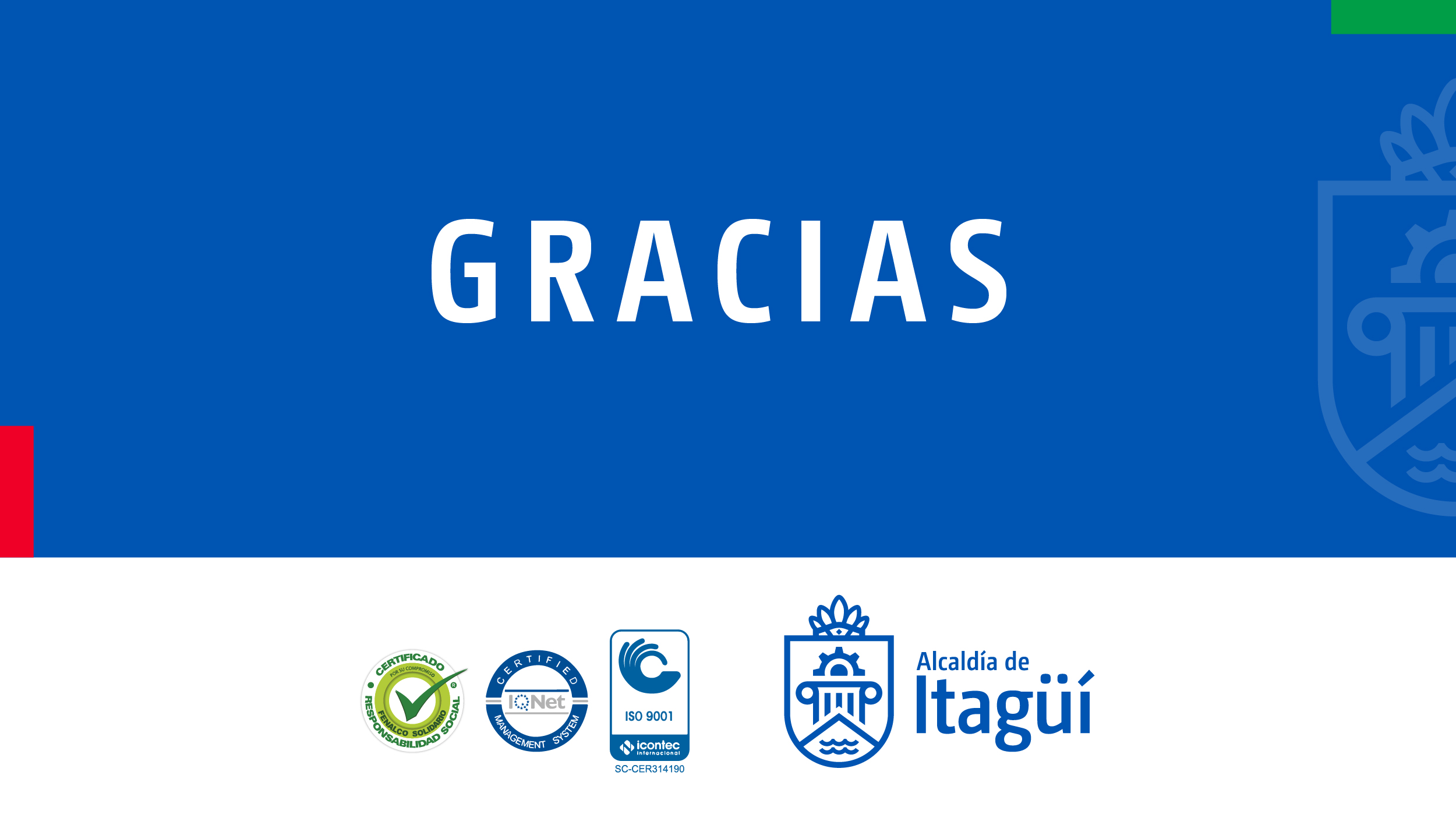